Alles over voeding Thema: Op een gezond gewicht blijven Geschreven door: MBO Diensten  i.s.m. Voedingscentrum
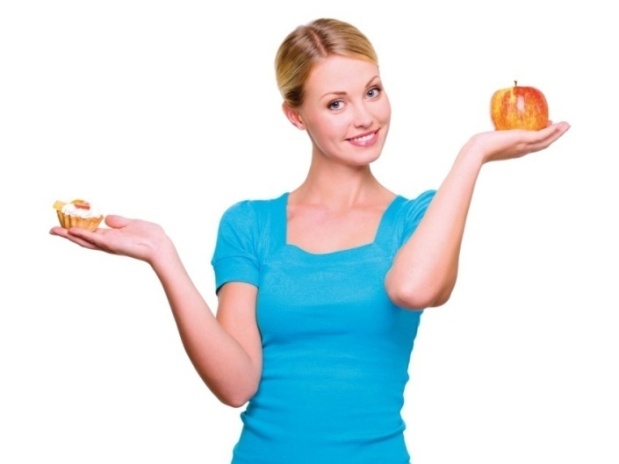 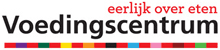 Gezond gewicht Gezond leven betekent dat je voldoende beweegt, gezond eet en je goed voelt.
Gezond gewicht
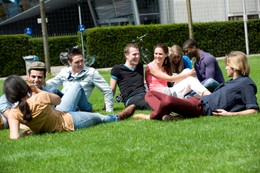 Gezond gewicht?
Gezond Gewicht
Vraag: Je hebt een gezond gewicht; wat betekent dit voor jou?
Vraag: Welke producten horen voor jou bij een gezond gewicht? En zijn deze producten in jouw kantine te koop?
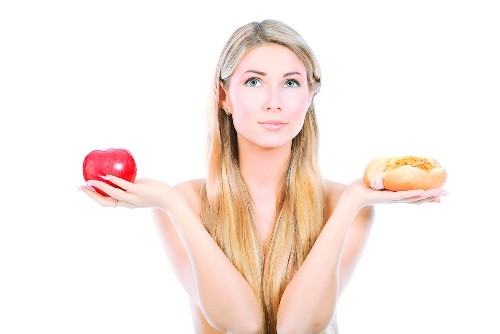 Gezond gewicht, is balans!
Jouw lichaam als batterij van je telefoon.
Verbruik = bewegen
 Opladen = voeding
Gezond Gewicht
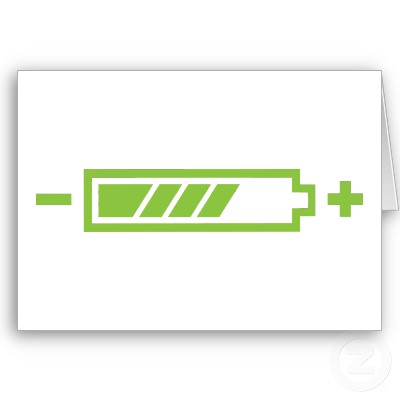 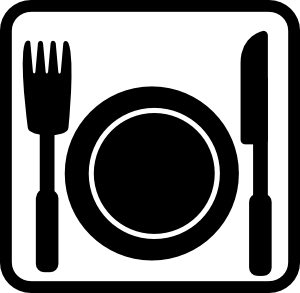 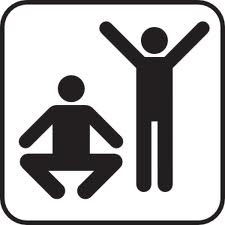 Aankomen of afvallen.
Balansdag: 
  een dag meer verbruiken   
    en minder innemen. 

 na een dag waar je teveel 
   hebt gegeten
Verbruik = bewegen
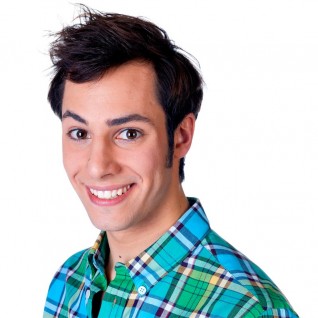 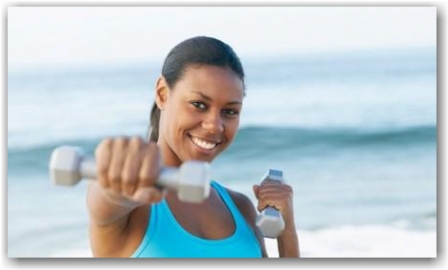 Gezond Gewicht
Afvallen
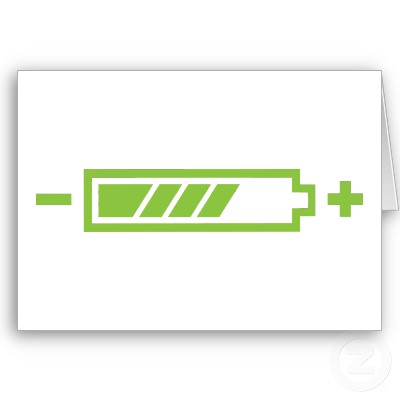 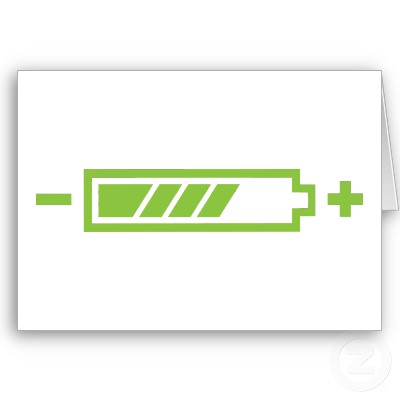 Aankomen:
Je neemt meer in dan je verbruikt. 

Afvallen: 
Je neemt minder in dan je  verbruikt.
Inname = Eten
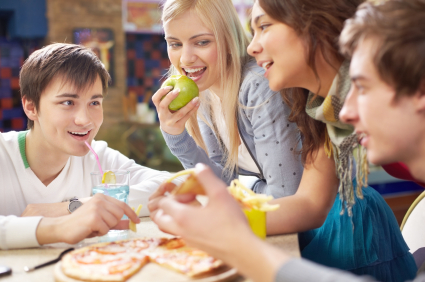 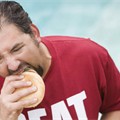 Aankomen
Gezond gewicht?
Vraag: Wat maakt het houden van een gezond gewicht lastig? Benoem drie oorzaken.
Antwoorden:
 Veel ongezond aanbod in je omgeving.  
 Gewoonten kunnen hardnekkig zijn. Moeilijk af 
   te leren. 
 Het ontbreekt aan tijd of zin in sporten
  Het ontbreekt ook aan tijd of zin om te koken 
   en daardoor kies je voor snellere varianten.  
  Ongezond voedsel is vaak goedkoper
  Eten als middel om stress te verminderen. 
    Voorbeeld: Verveling – depressie. 
  Niet weigeren van aangeboden voedsel. Verjaardag. 
  Je krijgt honger als je minder eet. 
  Porties worden steeds groter.
Gezond Gewicht
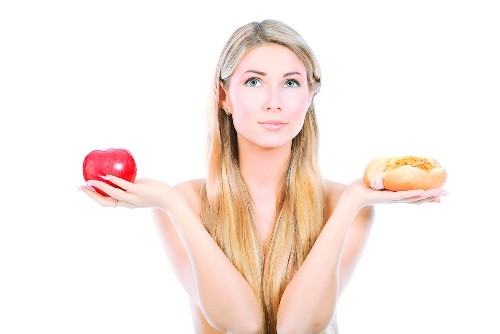 Gezond gewicht?
Wat is jouw grootste valkuil in het gezonder eten / meer bewegen? 
Maak een top 4: welke vier factoren weerhouden je om gezonder te leven? Maak een top 4 en kies uit onderstaande acht factoren.   

1. Veel ongezond aanbod in je omgeving.  
2. Gewoonten kunnen hardnekkig zijn. Moeilijk af te leren. 
3. Het ontbreekt aan tijd of zin in sporten
4. Het ontbreekt ook aan tijd of zin om te koken en daardoor kies je voor 
    snellere varianten.  
5. Ongezond voedsel is vaak goedkoper
6. Eten als middel om stress te verminderen. 
    Voorbeeld: Verveling – depressie. 
7. Niet weigeren van aangeboden voedsel. Verjaardag.  
8. Porties worden steeds groter.
Gezond Gewicht
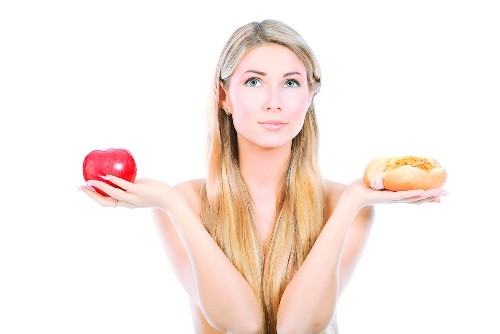 Ongezond gewicht?
Overgewicht:

 Overgewicht = je weegt meer dan goed is voor 
   je gezondheid. 
 Twee soorten overgewicht: matig overgewicht 
  en ernstig overgewicht. 
 Body Mass Index (BMI) is een veelgebruikte formule in het 
  bepalen van overgewicht. 
 Matig overgewicht: tussen 25 en 30
 Ernstige overgewicht (obesitas): boven 30
Gezond Gewicht
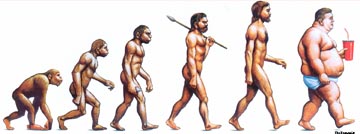 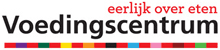 Ongezond gewicht?
Ondergewicht:

 Ondergewicht = je weegt minder dan goed is voor je 
  gezondheid. 
 BMI: lager dan 18.5
Gezond Gewicht
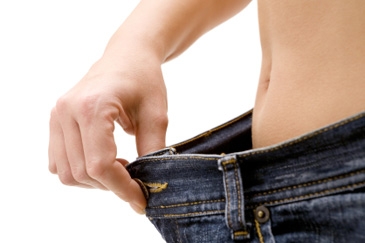 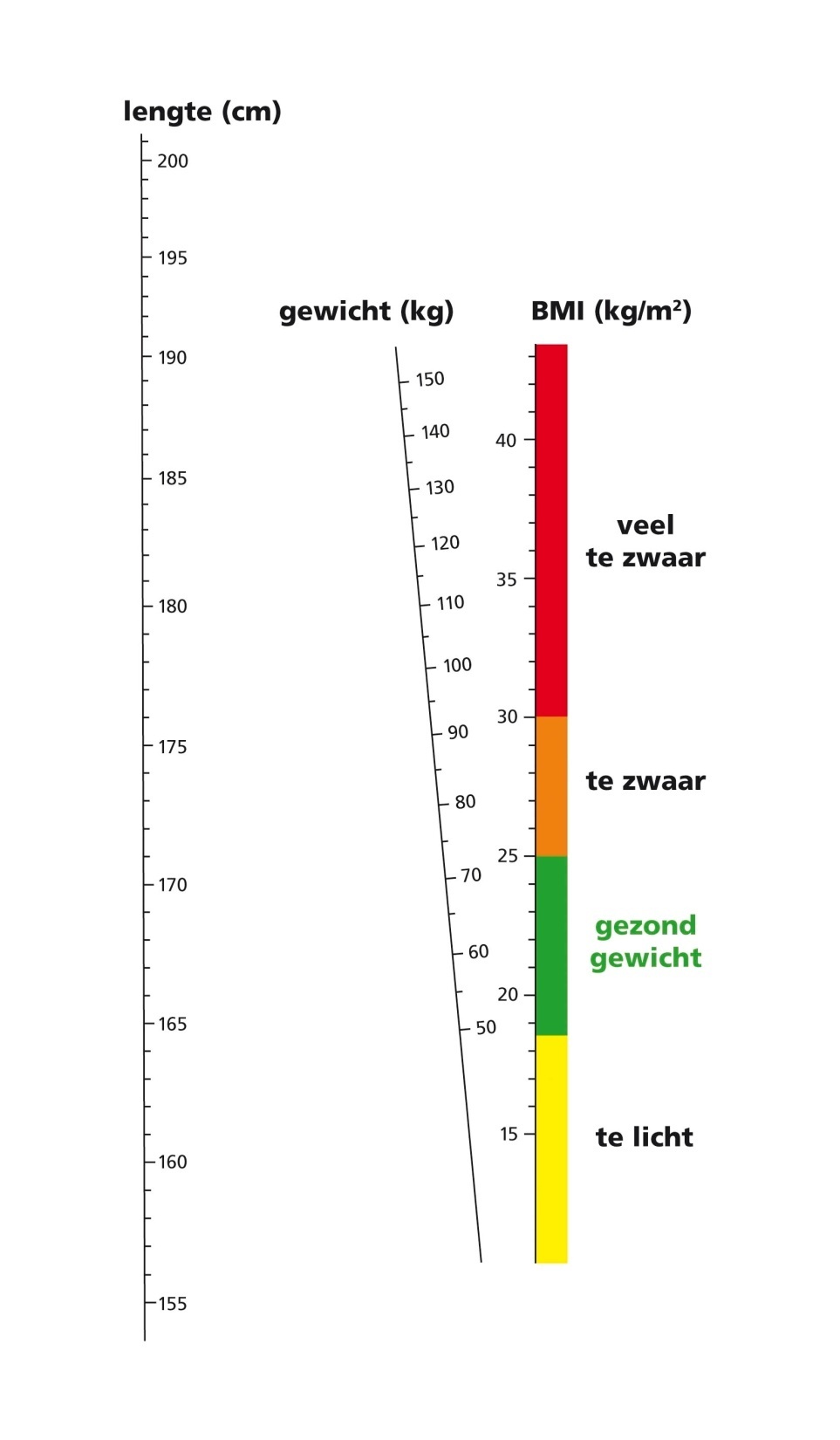 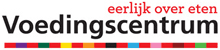 18 jaar en ouder
Ongezond gewicht?
Gezond Gewicht
Bepaal je 	gewicht.
Kruis je 	gewicht 
	en lengte.
Bereken voor jezelf je BMI. Wat betekent dit voor jou?
Bepaal je 	lengte.
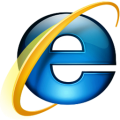 Check je BMI op internet -  Testjeleefstijl
Ongezond gewicht en risico’s?
Overgewicht: 

De risico’s door een extreem ongezond 
eetpatroon - Super Size Me.
Gezond Gewicht
FILM super size me
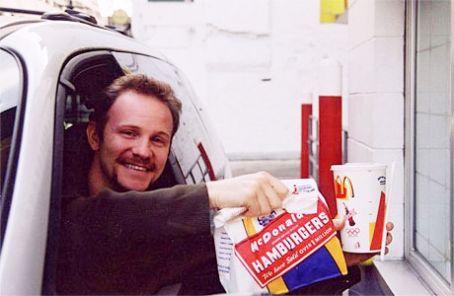 Ongezond gewicht 
en risico’s?
Overgewicht:
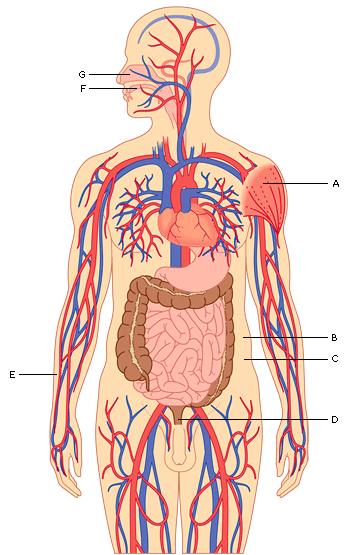 Risico:
Denken en handelen:
 Minder zelfvertrouwen
 Depressie
 Eetstoornis
 Zelfbeeld
Gezond Gewicht
Risico:
 gewichtsslijtage
Risico:
 Hart- en vaatziekten
Risico:
 Kanker
Risico:
 Suikerziekte (Diabetes Mellitus type II)
Ongezond gewicht 
en risico’s?
Te laag gewicht:
Risico:
Verhoogd risico op ondergewicht
 Anorexia Nervosa: verstoord lichaamsbeeld en eten een bron van angst
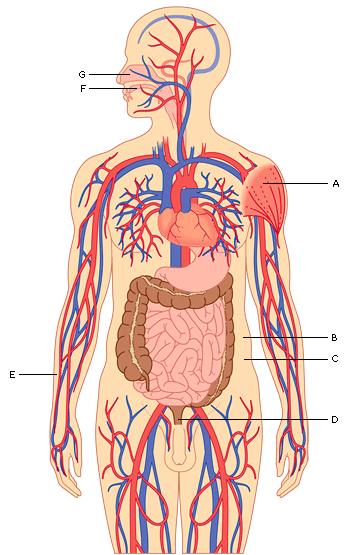 Gezond Gewicht
Risico:
Gebrek aan voedingsstoffen 
 lusteloos
 conditie 
 vermoeidheid
Gezond gewicht en maatschappij

Stellingen: Wat vind jij? 

 Maak een keuze uit de groep: voor- of tegenstander. 
 Onderbouw (samen) deze keuze. 
 Presenteer je argumenten naar de andere groep (1 min). 
 Reageer op de argumenten uit de andere groep.
Wat vind jij?
De porties worden steeds groter wat vind jij hiervan?   

Maak een keuze:

Slecht, je eet er namelijk meer door. 

2.    Heel goed, dan heb je meer waar voor je geld.
Wat vind jij?
Te veel eten komt vaak door verleidingen in je omgeving. Wat zou jij hieraan doen? 

Maak een keuze:

Meer regels voor de omgeving; dus minder ongezonde producten op het station of in de kantine.   

2.   Mensen kiezen zelf, maar moeten meer kennis krijgen over wat gezond is.
Gezond Gewicht
Wat vind jij?
Snoepautomaten in de bus?


Maak een keuze:

Vind jij dat het kan? 

2.   Vind jij dat het niet kan?
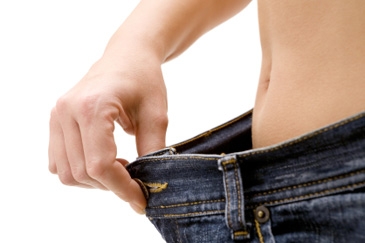 FILM Snoepautomaten
Overgewicht en maatschappij

Overgewicht in Nederland
Gezond Gewicht
FILM overgewicht
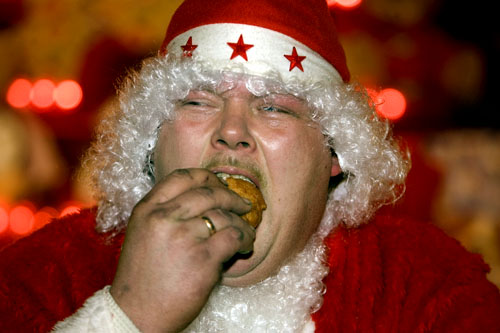 Overgewicht en maatschappij

Overgewicht in de wereld
3 dikste grote landen in de wereld!
Gezond Gewicht
Nederland scoort gunstig binnen Europa.
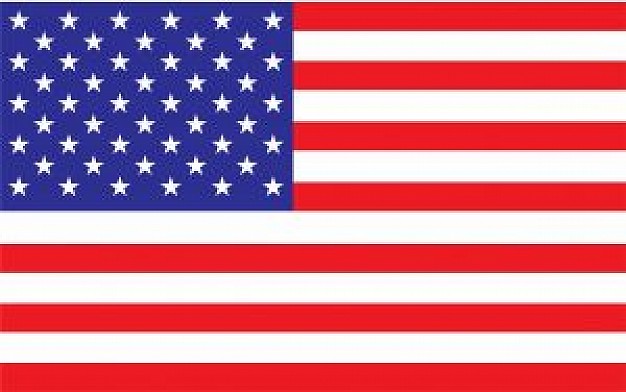 Nummer 1
Nummer 2
Nummer 3
Onbekend….
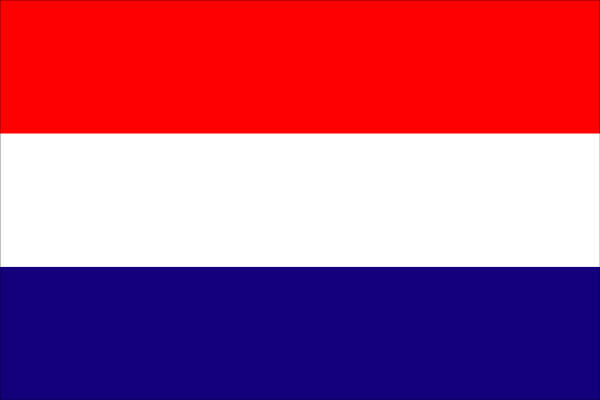 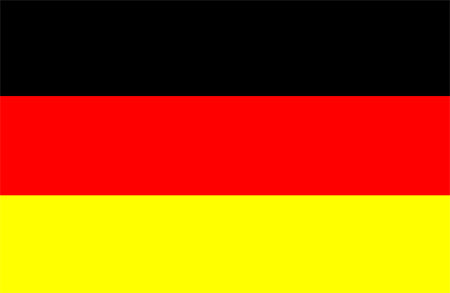 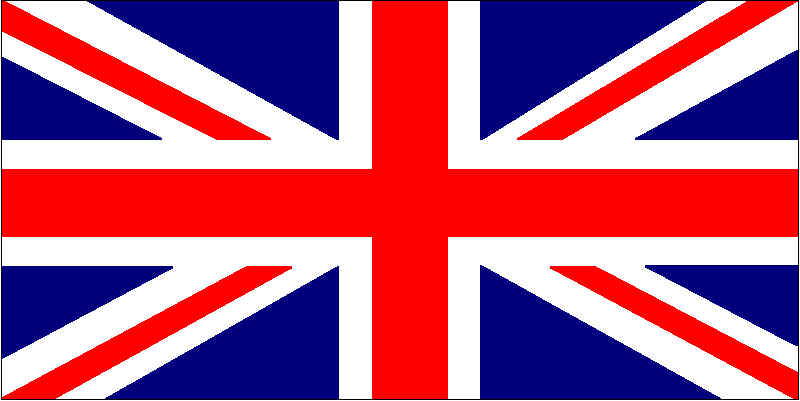 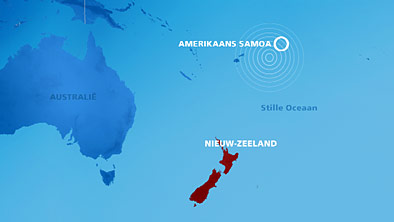 Nederland heeft 46% heeft overgewicht
Amerika 66,7% heeft overgewicht
Duitsland 66,2% heeft overgewicht
Engeland 61% heeft overgewicht
Amerikaans Samoa heeft 93,5% overgewicht
Voeding en energie
Gezond Gewicht
Energie = opladen  & Energie = voeding  

Kijk op de achterkant van de verpakking om alles te weten te komen van het product!

 Hoeveelheid en voedingswaarde
   - energie
   - suikers
   - zout
   - vet
   - natrium    

 Ingrediënten  
  - Meest gebruikt staat vooraan en minst gebruikt  achteraan
 
 Hoeveelheid
   - Zolang het product niet geopend is, kun je het bewaren tot 
     de houdbaarheidsdatum.
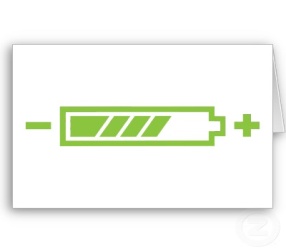 Houdbaarheid:
Verpakking niet geopend, dan kun je het bewaren tot en met de houdbaarheidsdatum. Tht = ten minster houdbaar tot.
Voeding en energie
Voedingswaarde:
Hoeveelheid energie, suikers, vet, verzadigd vet en natrium.
Hoeveelheid:
Hoeveel energie en in verhouding tot aanbevolen dagelijkse hoeveelheid (adh).
Ingrediënten:
Meest gebruikt staat vooraan, minst gebruikt achteraan.
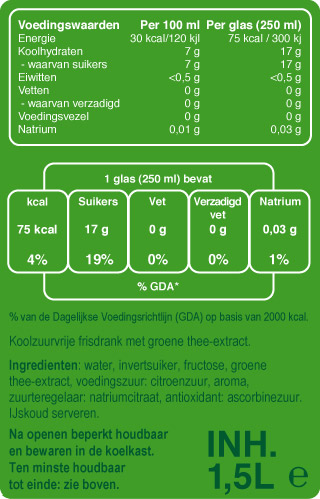 Gezond Gewicht
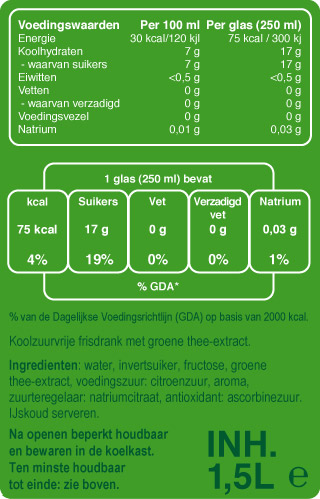 Voeding en energie
Energie = opladen  & Energie = voeding  

Hoeveel energie heeft iemand gemiddeld nodig?
Gezond Gewicht
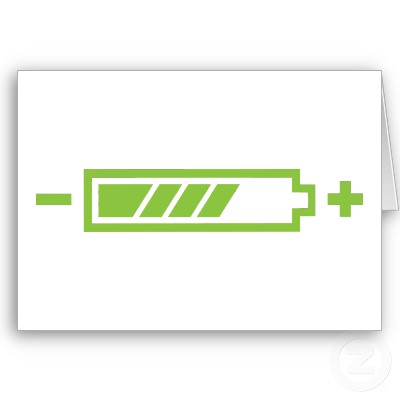 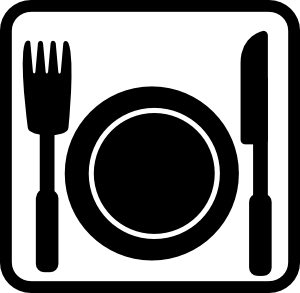 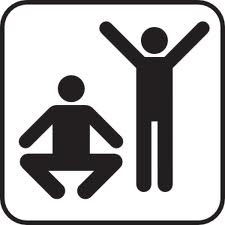 Voeding en energie
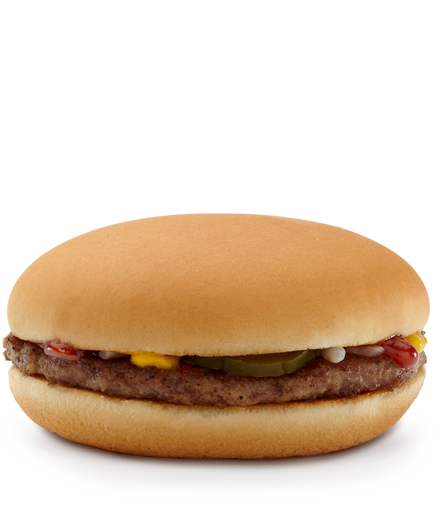 Kilocalorieënbommen…
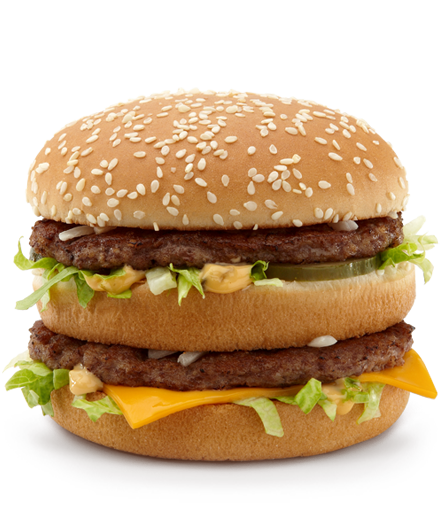 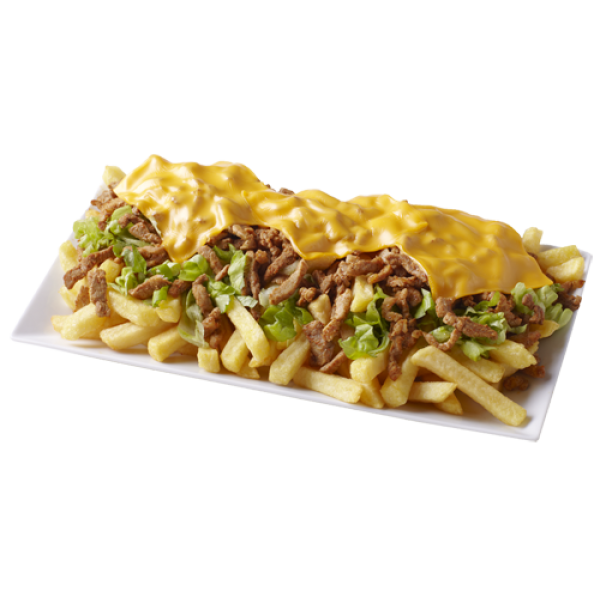 Gezond Gewicht
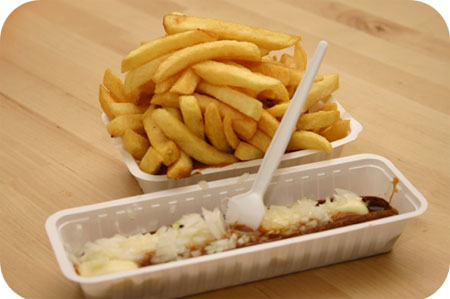 Hamburger

288 kilocalorieën.

8,3 gram vet
24,1 gram koolhydraten
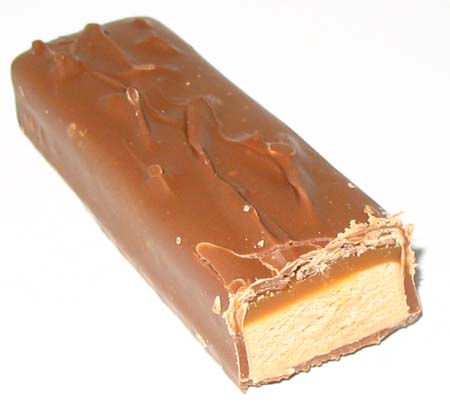 Chips
Naturel (1 handje)
54 kilocalorieën.

3,3 gram vet
5,2 gram koolhydraten
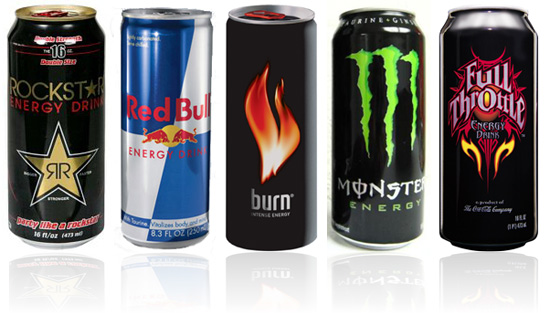 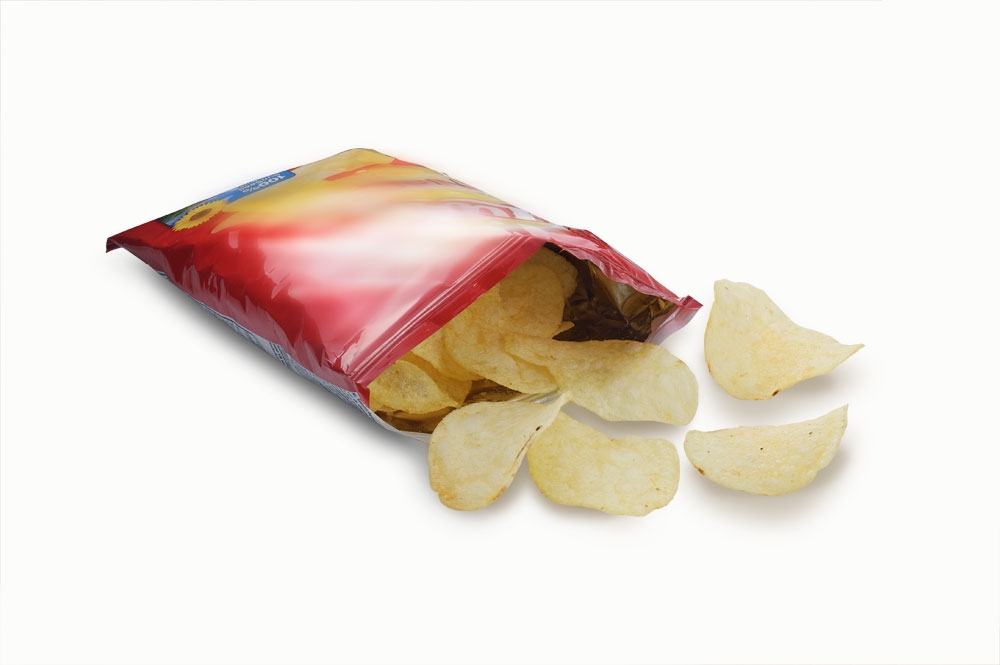 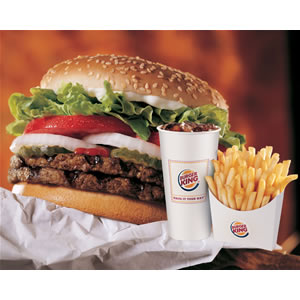 Frites Kapsalon
Shoarma

Totaal: 1267 kilocalorieën 
75,9 gram vet
82,3 gram koolhydraten
Frites met mayo (normaal) en een frikandel speciaal
Frikandel Speciaal: 288  kilocalorieën.
Frites met mayo: 628 kilocalorieën  

Totaal: 916 kilocalorieën
Candy bar
286 kilocalorieën.

13,3 gram vet
38,1 gram koolhydraten
Big Mac

495 kilocalorieën.

25 gram vet
40 gram koolhydraten
Menu Double Whopper
1306 kilocalorieën.

67,9 gram vet
118,4 gram koolhydraten
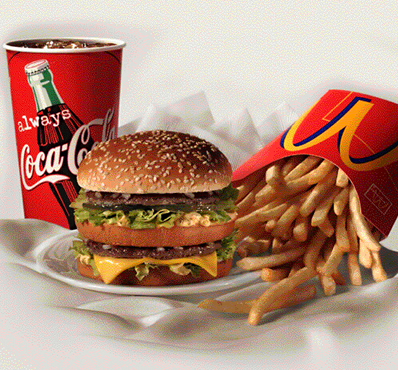 Energiedrank
Blikje
 113 kilocalorieën.

0 gram vet
28 gram koolhydraten
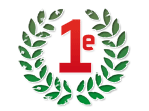 Voeding en energie


Minder calorieën
Gezond Gewicht
Producten met het voedselkeuzelogo bevatten minder zout, minder (verzadigd) vet, minder suiker en/of meer vezels dan in andere producten in dezelfde productgroep. Dankzij het logo zie je in één oogopslag of je een gezonde keuze maakt.
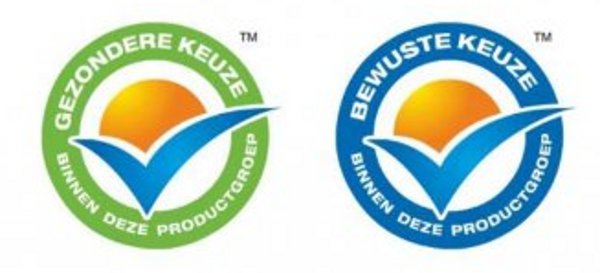 Gezonde Keuze binnen groep basisproducten. Producten met dit logo zijn altijd gezond voor je.
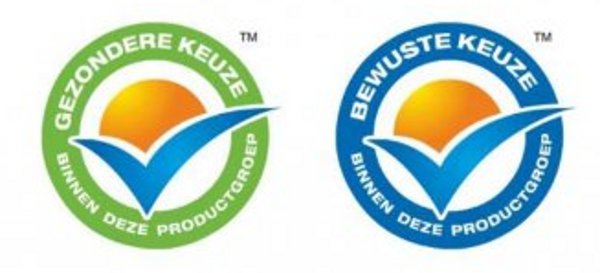 Bewuste Keuze vallen niet binnen basisvoeding. Dit betekent niet dat je onbeperkt veel kan eten van producten met dit logo.
Producten met dit logo zijn niet noodzakelijk in je voeding.
Voeding en energie


Minder calorieën
Gezond Gewicht
Producten met het logo bevatten minder zout, suiker, (verzadigd) vet en/of meer vezel dan andere producten binnen dezelfde productgroep. Een voorbeeld:
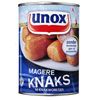 100 gram Magere Knaks
 Kilocalorieën: 160
 Vet: 9,4 gram
 Koolhydraten: 6,1 gram
 Zout: 816 mili gram
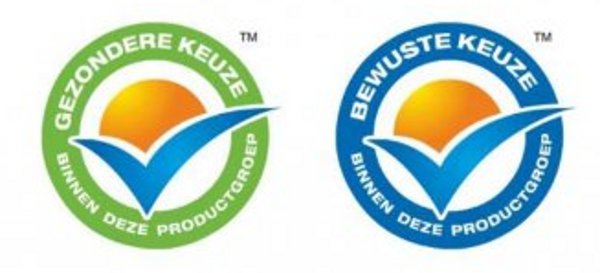 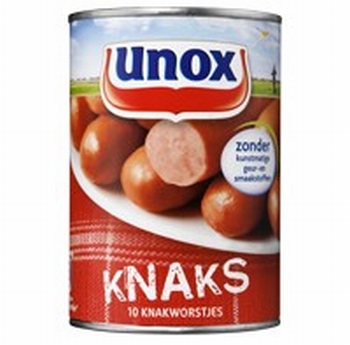 100 gram Knaks
 Kilo calorieën: 202
 Vet: 15,3 gram
 Koolhydraten: 3,8 gram
 Zout: 779 mili gram
Voeding en energie


In balans 





.
Gezond Gewicht
Hoe blijf je in balans? 
Kom met vier tips! Gebruik de volgende vragen hierbij.

1. Hoe kun je meer gaan bewegen en niet teveel eten? (Verhogen verbruik /    
      verlagen inname)     
2. Hoe kun je minder frisdrank of vruchtensap drinken (Verlagen inname)
3. Hoe kun je minder snoepen en snacken? (Verlagen inname)
4. Hoe kun je meer groente en fruit gaan eten? (gezonde inname) 

Noteer je vier tips!
Voeding en energie


In balans
Gezond Gewicht
Je lichaam als weegschaal: Aan de ene kant hoeveel je eet en de andere kant hoeveel je beweegt. De weegschaal moet in balans zijn.
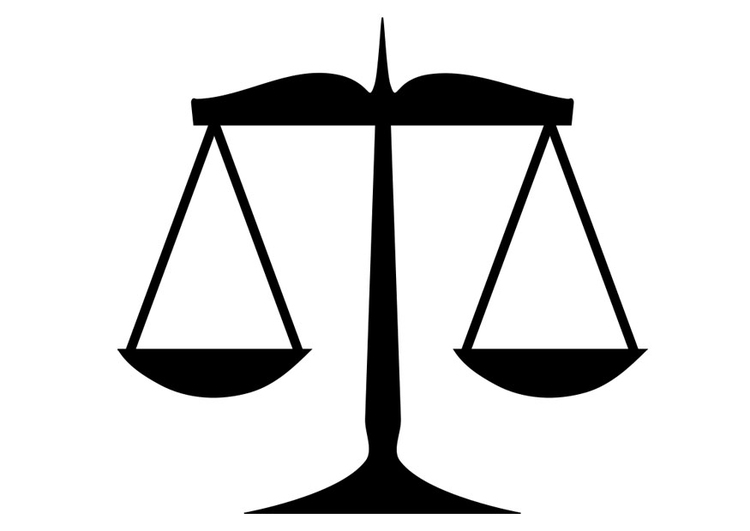 Bewegen
Eten
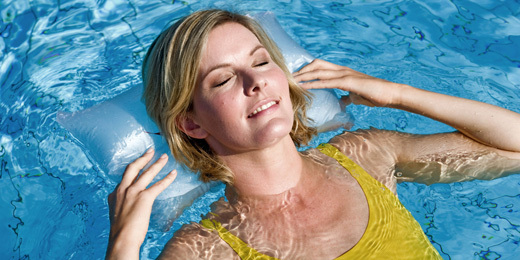 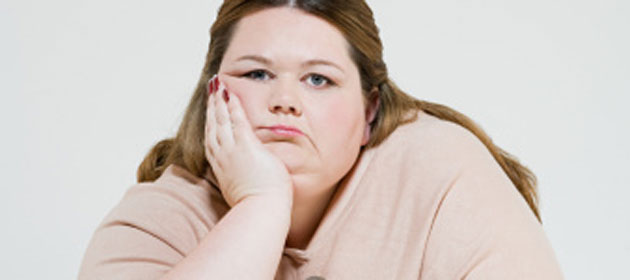 Voeding en energie


In balans met bewegen en sporten

Tip: Elke dag een uur bewegen
Gezond Gewicht
ACTIEF
TV kijken
Fietsen
Aerobic
Voetbal
Hardlopen
Spinning
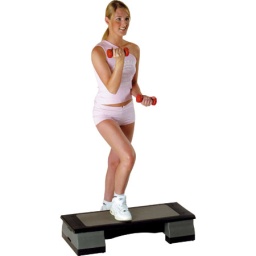 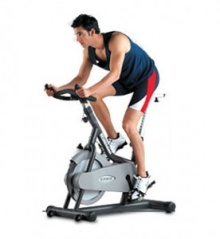 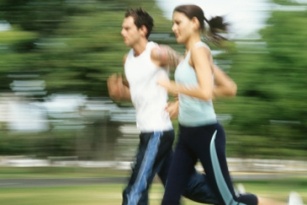 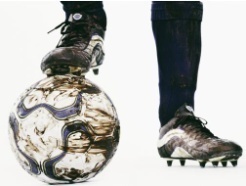 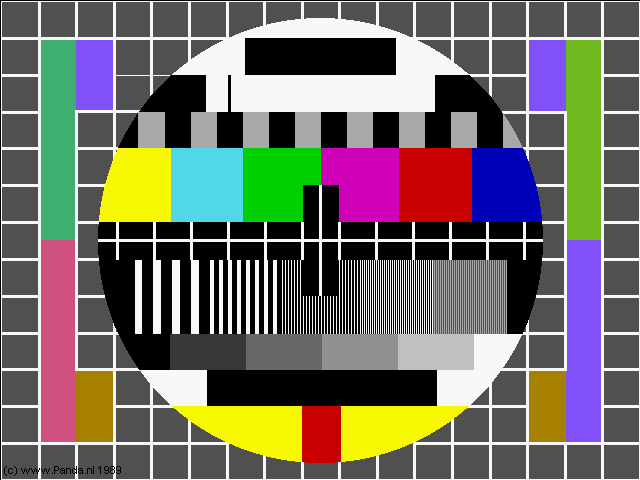 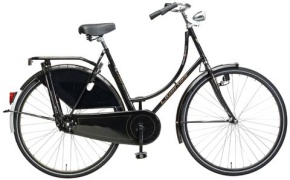 NIET ACTIEF
Voeding en energie


In balans door minder snoep en snacks

Tip: Goed ontbijten, dan heb je minder trek in extra’s
Gezond Gewicht
WEINIG  CALORIEEN
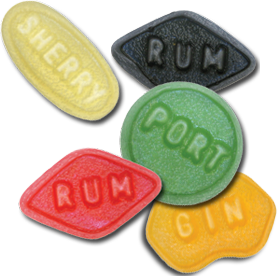 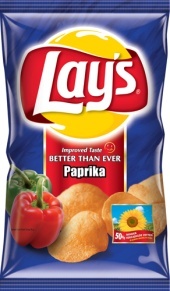 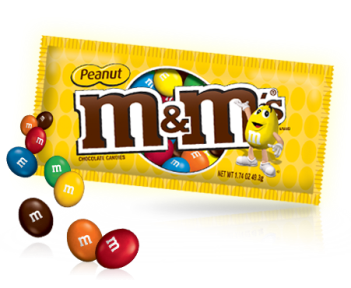 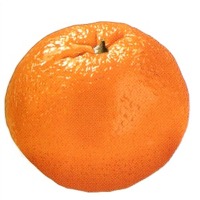 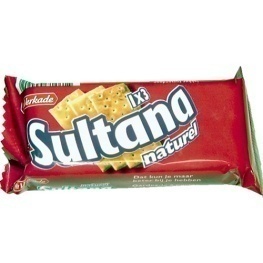 VEEL CALORIEEN
Jouw keuze heeft niet alleen effect op jezelf!
Het is belangrijk om te kiezen wat je eet want eten heeft effect op 

jezelf  (je lijf), maar ook de wereld om je heen (mensen dieren en 

milieu).
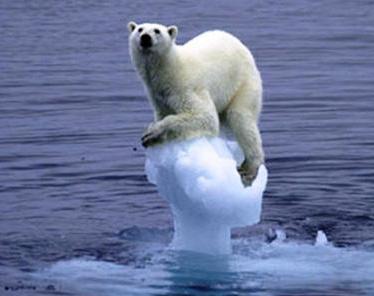 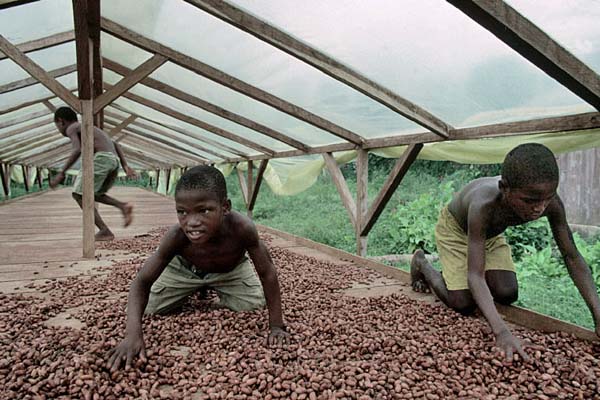 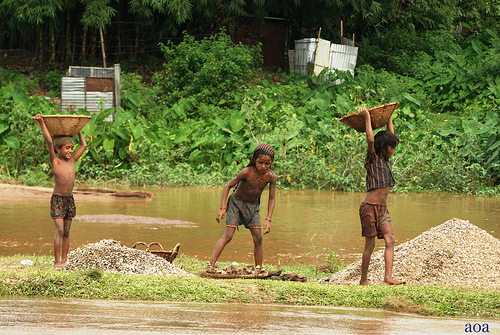 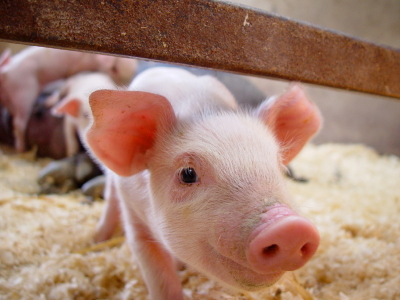 Meer informatie….
Het Voedingscentrum:

 www.voedingscentrum.nl 

Test hoe gezond jij eet en of je wel genoeg beweegt. 
Recepten, leer waar je nog meer op kan letten in de 
supermarkt of check hoe gezond jouw schoolkantine is!
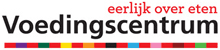 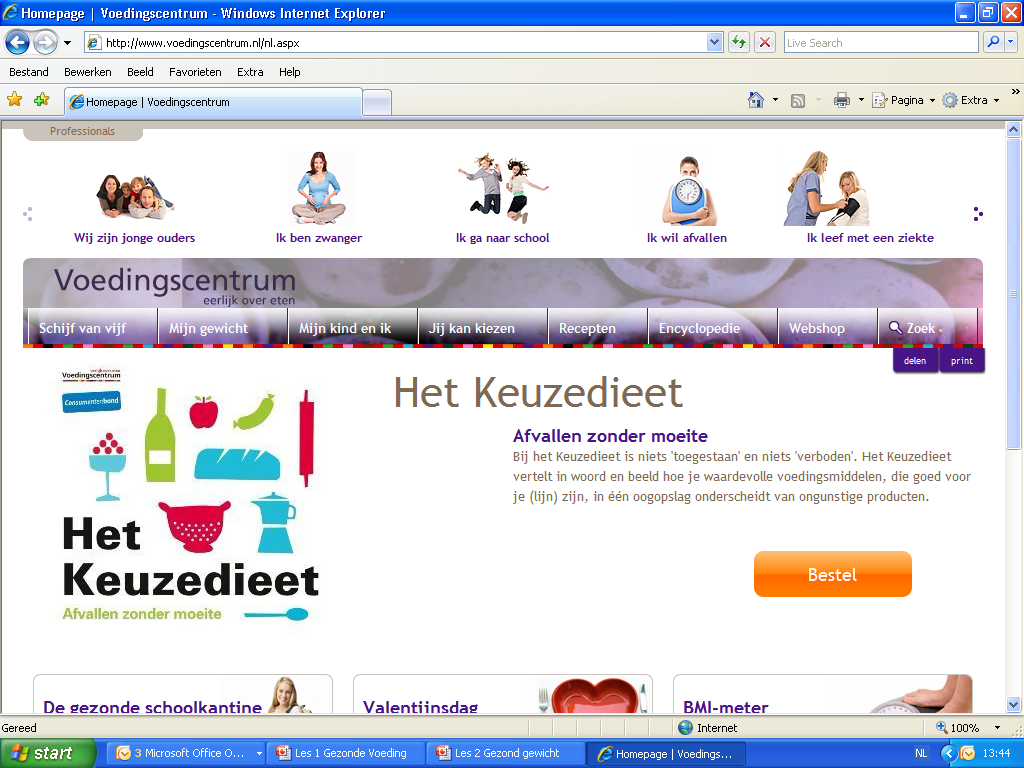